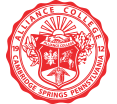 Alliance College Alumni Association General Meeting 2024
Mike Anderson
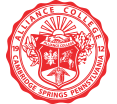 Agenda
President’s Report						Mike Anderson
Approve August 23, 2024 Minutes			
Financial Report 						Louis Sitnik	
Membership Report						Marcia Pilkiewicz		
Website Update							Website Committee
Reunion Update							Reunion Committee
Newsletter							Aundrea Heschmeyer
Other Alumni Outreach Suggestions			All
Legacy Preservation						Mike Anderson
ACAA Foundation Update					Richard Day
New Business / Open Topics					All
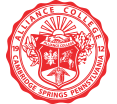 Agenda
President’s Report						Mike Anderson
Approve August 23, 2024 Minutes			
Financial Report 						Louis Sitnik	
Membership Report						Marcia Pilkiewicz		
Website Update							Website Committee
Reunion Update							Reunion Committee
Newsletter							Aundrea Heschmeyer
Other Alumni Outreach Suggestions			All
Legacy Preservation						Mike Anderson
ACAA Foundation Update					Richard Day
New Business / Open Topics					All
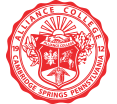 Agenda
President’s Report						Mike Anderson
Approve August 23, 2024 Minutes			
Financial Report 						Louis Sitnik	
Membership Report						Marcia Pilkiewicz		
Website Update							Website Committee
Reunion Update							Reunion Committee
Newsletter							Aundrea Heschmeyer
Other Alumni Outreach Suggestions			All
Legacy Preservation						Mike Anderson
ACAA Foundation Update					Richard Day
New Business / Open Topics					All
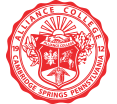 Agenda
President’s Report						Mike Anderson
Approve August 23, 2024 Minutes			
Financial Report 						Louis Sitnik	
Membership Report						Marcia Pilkiewicz		
Website Update							Website Committee
Reunion Update							Reunion Committee
Newsletter							Aundrea Heschmeyer
Other Alumni Outreach Suggestions			All
Legacy Preservation						Mike Anderson
ACAA Foundation Update					Richard Day
New Business / Open Topics					All
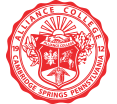 Treasurer’s Report
January, 2025
Role Transition
Lou Sitnik took over as Treasurer in September, 2024
Cash Position as of January, 2025 (as of 1/13/2025)
$ 2,693.76 Checking
$ 15,512.06 Savings
$ 18,115.82 Total
Revenue
$1,345.00 Dues received (12) since the reunion, including 2 lifetime memberships
$1,437.38 Revenue from merchandise sales
Expenses
$159.90 Annual Zoom License
$563.43 Quickbooks Subscription
$1,963.50 Marquee Creative (Marketing activities including website redesign)
$56.08 Paypal Fees

$2,742.91 Total expenses since reunion
Respectfully Submitted,
Louis P. Sitnik, ‘86
Treasurer
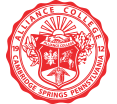 Agenda
President’s Report						Mike Anderson
Approve August 23, 2024 Minutes			
Financial Report 						Louis Sitnik	
Membership Report						Marcia Pilkiewicz		
Website Update							Website Committee
Reunion Update							Reunion Committee
Newsletter							Aundrea Heschmeyer
Other Alumni Outreach Suggestions			All
Legacy Preservation						Mike Anderson
ACAA Foundation Update					Richard Day
New Business / Open Topics					All
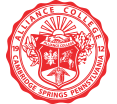 Membership
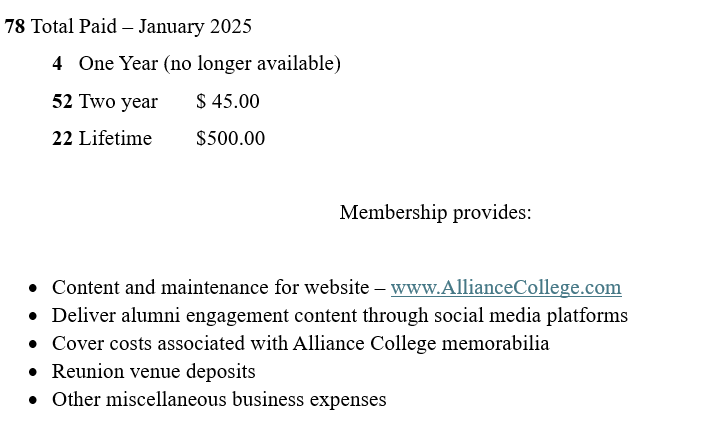 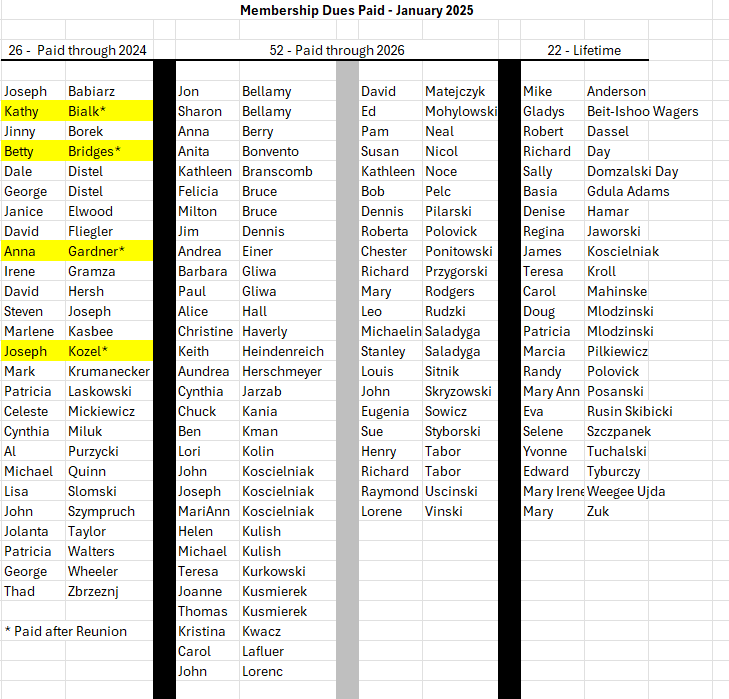 The only people listed in the paid thru 2024 column whose dues is current are the highlighted names
For the others, dues renewal costs 
$45/2 yrs
or $500
lifetime
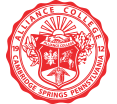 Agenda
President’s Report						Mike Anderson
Approve August 23, 2024 Minutes			
Financial Report 						Louis Sitnik	
Membership Report						Marcia Pilkiewicz		
Website Update							Website Committee
Reunion Update							Reunion Committee
Newsletter							Aundrea Heschmeyer
Other Alumni Outreach Suggestions			All
Legacy Preservation						Mike Anderson
ACAA Foundation Update					Richard Day
New Business / Open Topics					All
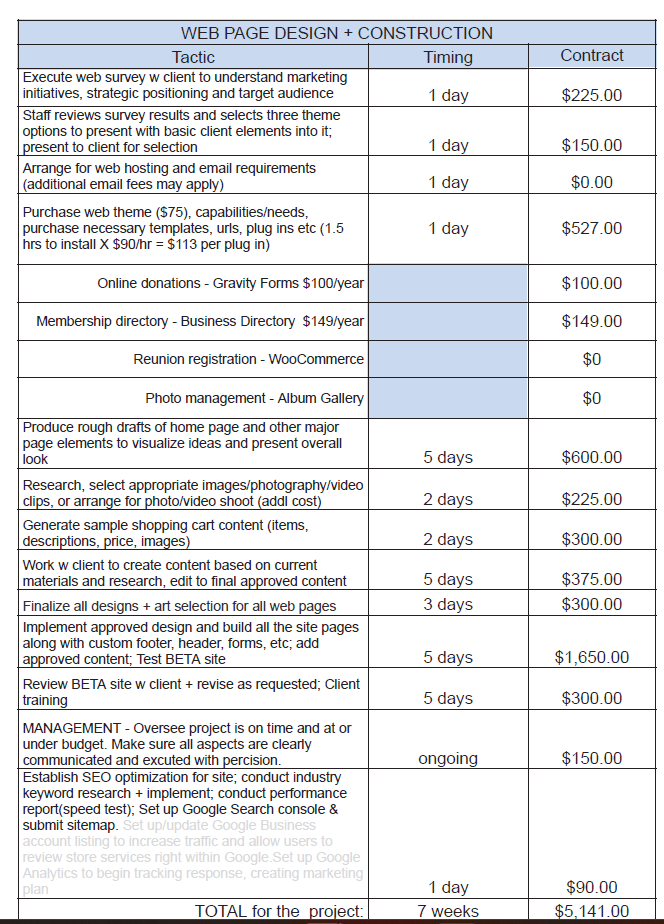 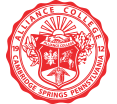 Website
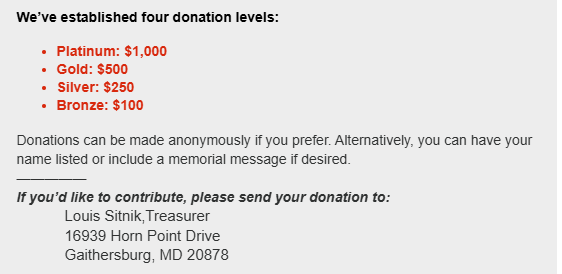 Please make your check out to Alliance College Alumni Association and send to Lou at the above address
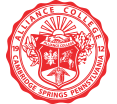 Agenda
President’s Report						Mike Anderson
Approve August 23, 2024 Minutes			
Financial Report 						Louis Sitnik	
Membership Report						Marcia Pilkiewicz		
Website Update							Website Committee
Reunion Update							Reunion Committee
Newsletter							Aundrea Heschmeyer
Other Alumni Outreach Suggestions			All
Legacy Preservation						Mike Anderson
ACAA Foundation Update					Richard Day
New Business / Open Topics					All
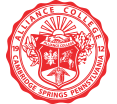 Agenda
President’s Report						Mike Anderson
Approve August 23, 2024 Minutes			
Financial Report 						Louis Sitnik	
Membership Report						Marcia Pilkiewicz		
Website Update							Website Committee
Reunion Update							Reunion Committee
Newsletter							Aundrea Heschmeyer
Other Alumni Outreach Suggestions			All
Legacy Preservation						Mike Anderson
ACAA Foundation Update					Richard Day
New Business / Open Topics					All
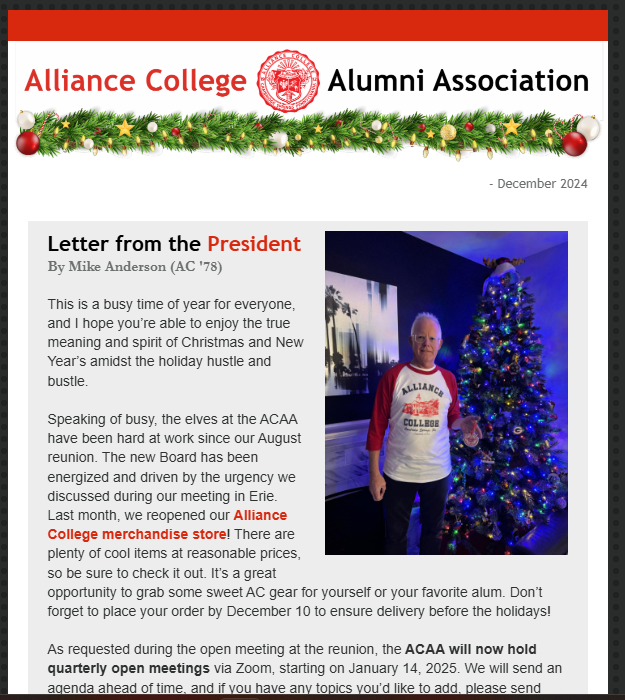 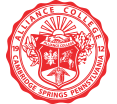 Newsletter
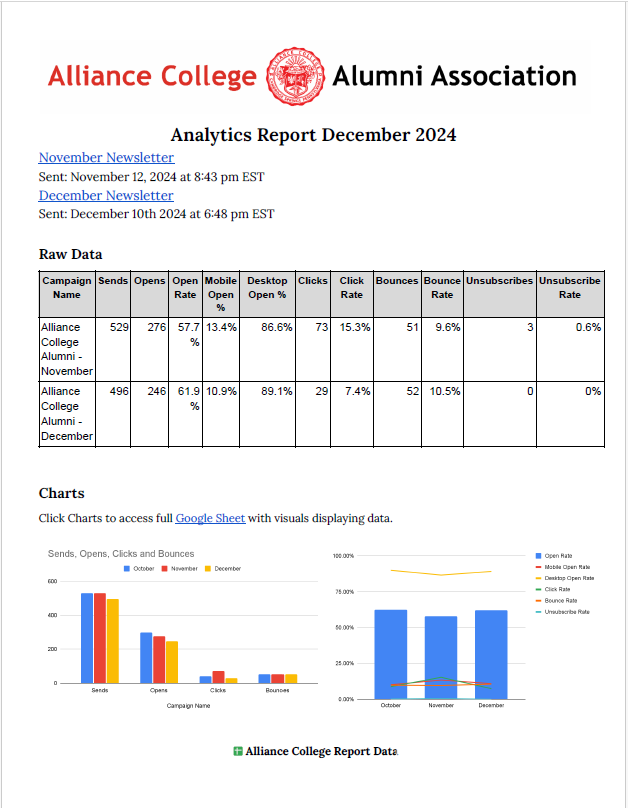 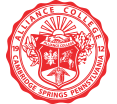 Newsletter
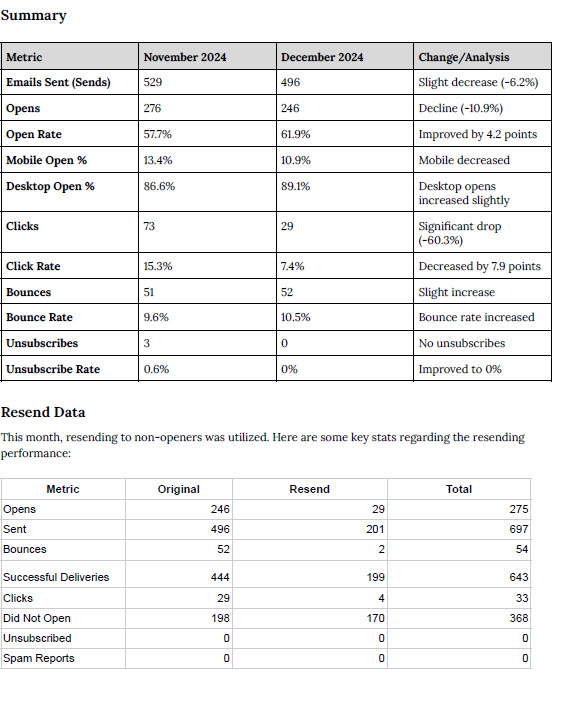 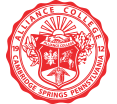 Newsletter
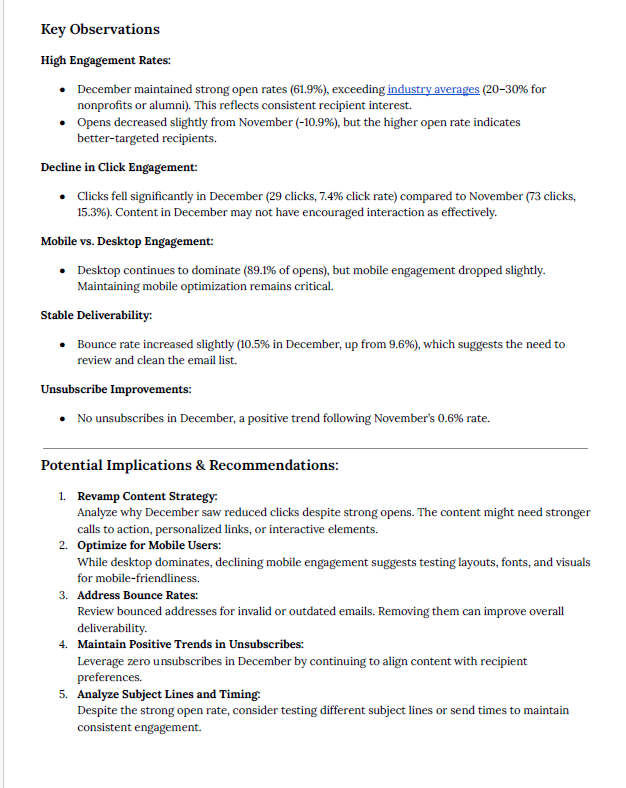 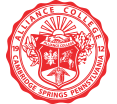 Newsletter
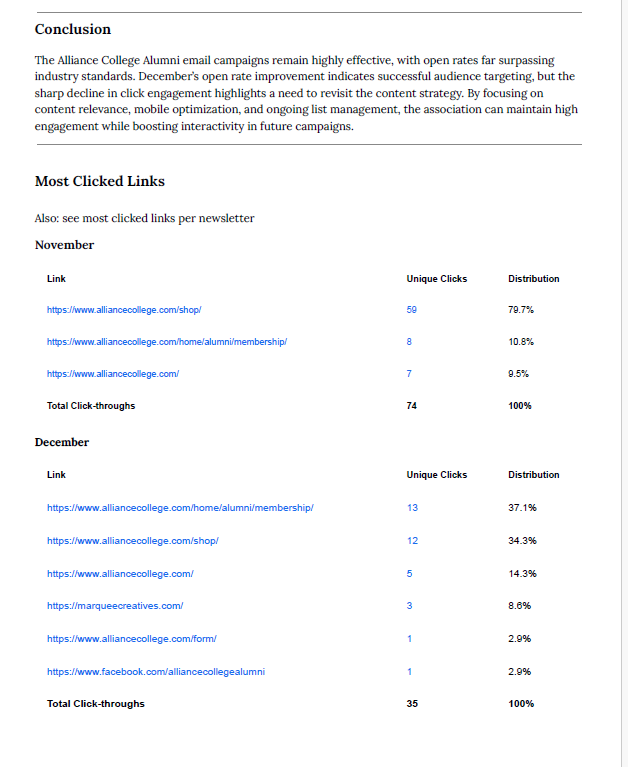 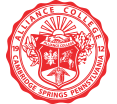 Newsletter
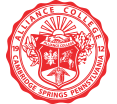 Agenda
President’s Report						Mike Anderson
Approve August 23, 2024 Minutes			
Financial Report 						Louis Sitnik	
Membership Report						Marcia Pilkiewicz		
Website Update							Website Committee
Reunion Update							Reunion Committee
Newsletter							Aundrea Heschmeyer
Other Alumni Outreach Suggestions			All
Legacy Preservation						Mike Anderson
ACAA Foundation Update					Richard Day
New Business / Open Topics					All
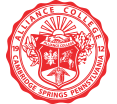 Agenda
President’s Report						Mike Anderson
Approve August 23, 2024 Minutes			
Financial Report 						Louis Sitnik	
Membership Report						Marcia Pilkiewicz		
Website Update							Website Committee
Reunion Update							Reunion Committee
Newsletter							Aundrea Heschmeyer
Other Alumni Outreach Suggestions			All
Legacy Preservation						Mike Anderson
ACAA Foundation Update					Richard Day
New Business / Open Topics					All
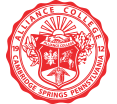 Agenda
President’s Report						Mike Anderson
Approve August 23, 2024 Minutes			
Financial Report 						Louis Sitnik	
Membership Report						Marcia Pilkiewicz		
Website Update							Website Committee
Reunion Update							Reunion Committee
Newsletter							Aundrea Heschmeyer
Other Alumni Outreach Suggestions			All
Legacy Preservation						Mike Anderson
ACAA Foundation Update					Richard Day
New Business / Open Topics					All
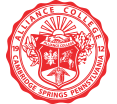 Agenda
President’s Report						Mike Anderson
Approve August 23, 2024 Minutes			
Financial Report 						Louis Sitnik	
Membership Report						Marcia Pilkiewicz		
Website Update							Website Committee
Reunion Update							Reunion Committee
Newsletter							Aundrea Heschmeyer
Other Alumni Outreach Suggestions			All
Legacy Preservation						Mike Anderson
ACAA Foundation Update					Richard Day
New Business / Open Topics					All
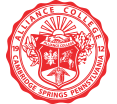 Adjourn
Next Meeting
April 8, 2024
6:30 PM EST

Thanks for attending
Tell your friends